Einführung in die ProgrammierungProf. Dr. Bertrand Meyer
Lektion 14: 
Mehrfachvererbung
Abstraktionen kombinieren
Gegeben sind die Klassen
EISENBAHNWAGEN, RESTAURANT
Wie würden Sie eine Klasse SPEISEWAGEN implementieren?
Beispiele von Mehrfachvererbungen
Separate Abstraktionen kombinieren:

Restaurant, Eisenbahnwagen
Taschenrechner, Uhr
Flugzeug, Vermögenswert
Zuhause, Fahrzeug
Tram, Bus
Warnung
Vergessen Sie alles, was Sie gehört haben!
	Mehrfachvererbung ist nicht das Werk des Teufels
	Mehrfachvererbung schadet ihren Zähnen nicht
(Auch wenn Microsoft Word sie scheinbar nicht mag:







)
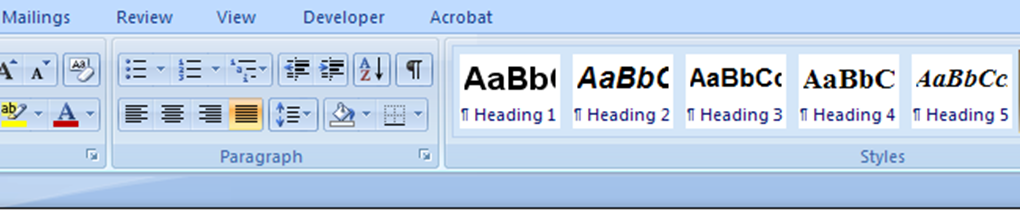 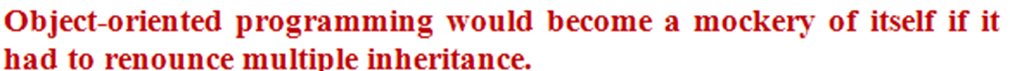 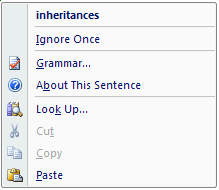 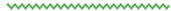 Dies ist wiederholte Vererbung, nicht Mehrfachvererbung
A
A
C
B
D
D
Nicht der allgemeine Fall
(Obwohl es häufig vorkommt; warum?)
Implizite wiederholte Vererbung
In Eiffel, vierfache Vererbung verursacht wiederholte Vererbung:
ANY
C
B
D
Noch eine Warnung
Dieser Teil der Vorlesung orientiert sich an Eiffel

Java und C# Mechanismen (Einfachvererbung von Klassen, Mehrfachvererbung von Schnittstellen) werden aber auch behandelt

C++ hat unterstützt ebenfalls Mehrfachvererbung, aber ich werde nicht versuchen, diese zu beschreiben.
Zusammengesetzte Figuren
Mehrfachvererbung: Zusammengesetzte Figuren
Einfache Figuren
Eine zusammengesetzte Figur
Den Begriff der zusammengesetzten Figur definieren
center

display
hide
rotate
move
…
LIST [FIGURE ]
count
item
before
after
…
put
remove
…
FIGURE
COMPOSITE_FIGURE
LIST [FIGURE ]
FIGURE
OPEN_FIGURE
CLOSED_FIGURE
perimeter*
SEGMENT
POLYLINE
POLYGON
ELLIPSE
perimeter+
perimeter+
diagonal
COMPOSITE_FIGURE
RECTANGLE
CIRCLE
perimeter++
perimeter++
TRIANGLE
SQUARE
perimeter++
In der allgemeinen Struktur
(Erinnerung) Mit polymorphen Datenstrukturen arbeiten
(aus Lektion 11)
bilder: LIST  [FIGURE]
…
across bilder as c loop
	c  item  display
end
Dynamische Binden
(ELLIPSE)
(POLYGON)
(CIRCLE)
(POLYGON)
(CIRCLE)
(Erinnerung) Definition: Polymorphie, angepasst
(aus Lektion 11)
Eine Bindung (Zuweisung oder Argumentübergabe) ist polymorph, falls ihre Zielvariable und der Quellausdruck verschiedene Typen haben.

Eine Entität oder ein Ausdruck ist polymorph, falls sie/er zur Laufzeit — in Folge einer polymorphen Bindung — zu einem Objekt eines anderen Typs gebunden werden.

Eine Container-Datenstruktur ist polymorph, falls sie Referenzen zu Objekten verschiedener Typen  enthalten kann.

Polymorphie ist die Existenz dieser Möglichkeiten.
Eine zusammengesetzte Figur als Liste
c.item
index
1
count
c
Zusammengesetzte Figuren
class COMPOSITE_FIGURE inherit
	FIGURE
	LIST [FIGURE]
feature
	display
		-- Jede einzelne Figur der Reihenfolge
		-- nach anzeigen.	do		across Current as c loop
			c.item.display
	 	end	end
	... Ähnlich für move, rotate etc. ...
end
Benötigt dynamisches Binden
Eine Abstraktionsebene höher gehen
Eine einfachere Form der Prozeduren display, move etc. kann durch den Gebrauch von Iteratoren erreicht werden.

Benutzen Sie dafür Agenten

Wir werden diese in ein paar Wochen behandeln (aber Sie dürfen das Kapitel gerne schon im Voraus lesen)
Mehrfachvererbung: Abstraktionen kombinieren
+, –, *, / …
<, <=, >, >=, …
NUMERIC
COMPARABLE
(kommutativer Ring)
(totale Ordnungs-beziehung)
INTEGER
REAL
COMPLEX
STRING
Die Lösung von Java und C#
Keine Mehrfachvererbung für Klassen

“Interface”: Nur Spezifikationen (aber ohne Verträge)
Ähnlich wie komplett aufgeschobene Klassen (ohne wirksame Features)

Eine Klasse kann:
Von höchstens einer Klasse erben
Von beliebig vielen Schnittstellen erben
Mehrfachvererbung: Abstraktionen kombinieren
+, –, *, / …
<, <=, >, >=, …
NUMERIC
COMPARABLE
(kommutativer Ring)
(totale Ordnungs-beziehung)
INTEGER
REAL
COMPLEX
STRING
Wie schreiben wir die Klasse COMPARABLE?
deferred class COMPARABLE  feature
less  alias "<" (x : COMPARABLE [G ]): BOOLEAN
	deferred
	end
less_equal  alias "<=" (x : COMPARABLE [G ]): BOOLEAN
		do
			Result := (Current < x or (Current ~ x))
		end
greater  alias ">" (x : COMPARABLE [G ]): BOOLEAN
		do Result := (x  < Current) end
greater_equal  alias ">=" (x : COMPARABLE [G ]): BOOLEAN
		do Result := (x  <= Current) end
end
Die Moral dieses Beispiels
Typisches Beispiel für ein lückenhaftes Programm

Wir brauchen das volle Spektrum von vollständig abstrakten (aufgeschobenen) Klasse bis zu komplett implementierten Klassen

Mehrfachvererbung hilft uns, Abstraktionen zu kombinieren
Ein typisches Beispiel aus der Eiffel-Bibliothek
class ARRAYED_LIST  [G ] inherit
	LIST [G ] 	
	ARRAY [G ]
feature
	… Implementiere LIST -Features mit ARRAY-		Features …
end
For example:
     i_th (i : INTEGER ): G
	     -- Element mit Index`i’.
        do
               Result := item    (i )
        end
Feature von ARRAY
Man könnte auch Delegation benutzen…
class ARRAYED_LIST  [G ] inherit
	LIST [G ]
feature
	rep : ARRAY [G ]
	… Implementiere LIST –Features mit  ARRAY-	Features, auf rep angewendet…	

end
Beispiel:
	i_th (i : INTEGER ): G
			-- Element mit Index `i’.
		do
			Result := rep  item (i)
		end
Nicht-konforme Vererbung
class
	ARRAYED_LIST  [G ]
inherit
	LIST [G ] 
	

	ARRAY [G ]

feature
	… Implementiere LIST -Features mit ARRAY-	Features …
end
ARRAY
LIST
inherit  {NONE }
ARRAYED_LIST
Nicht-konforme Vererbung
Mehrfachvererbung: Namenskonflikte
B
A
f
f
C
?
Namenskonflikte auflösen
B
A
f
f
rename f as A_f
C
A_f, f
class C inherit
	A rename f as A_f end
	B
…
B
A
f
f
rename f as A_f
C
A_f, f
Konsequenzen des Umbenennens
a1 : A
b1 : B
c1 : C
...
c1.f
c1.A_f
a1.f
b1.f
Ungültig:
a1.A_f
b1.A_f
Redefinition und Umbenennen
Redefinition ändert das Feature und behält seinen Namen
Umbenennen behält das Feature und ändert seinen Namen


Es ist möglich beide zu kombinieren:

	class B inherit
		A
			rename f as A_f
			redefine A_f
			end
	…
Noch eine Anwendung von Umbenennungen
Eine (lokal) bessere Terminologie ermöglichen.
Beispiel: child  (TREE ); subwindow (WINDOW)
Umbenennungen, um die Terminologie zu verbessern
‘‘Graphische’’ Features: height, width, x, y,change_height, change_width, move...
‘‘Hierarchische’’ Features: superwindow, subwindows, change_subwindow, add_subwindow...

class WINDOW  inherit
	RECTANGLE
	TREE [WINDOW]
		rename
			parent as superwindow,
			children as subwindows,
			add_child as add_subwindow
			…
		end
feature	...end
ABER: Siehe Stilregeln betreffend einheitlichen Featurenamen
Sind alle Namenskonflikte schlecht?
Ein Namenskonflikt muss beseitigt werden, es sei denn, er geschieht:
Durch wiederholte Vererbung (d.h. kein wirklicher Konflikt)

Zwischen Features, von denen höchstens eines wirksam ist.(d.h. die übrigen sind aufgeschoben)
Features verschmelzen
f +
A
B
C
f *
f *
D
* aufgeschoben
+ wirksam
g
h
f
f
Features verschmelzen: Mit verschiedenen Namen
class
	D 
inherit
	A	rename 
				g as f 
			end
	
	B
	
	C	rename 
				h as f 
			end		
feature
		...
end
h +
g *
A
B
C
f *
D
* aufgeschoben
+ wirksam
    Umbenennung
Features verschmelzen: wirksame Features
f +
f +
A
B
C
f +
f --
f --
D
*  aufgeschoben
+  wirksam
-- undefiniert
Undefinition
deferred class
	T 
inherit
	S
		undefine f end

feature

		...

end
Verschmelzen durch Undefinition
f +
f +
f +
A
B
C
class
	D 
inherit
	A		undefine f end
	
	B
		undefine f end
	
	C		
feature
		...
end
f --
f --
D
*  aufgeschoben
+  wirksam
-- undefiniert
h
g
f
f
Verschmelzen von Features mit unterschiedlichen Namen
f +
C
h +
g +
B
A
class
	D 
inherit
	A	
		undefine f 
        end
	
	B
		rename g as f 
		undefine f 
		end
	
	C
		rename h as f 
		end
		
feature	...   end
f --
f --
D
Akzeptable Namenskonflikte
Wenn geerbte Features alle den gleichen Namen haben, besteht kein schädlicher Namenskonflikt, falls:
Sie alle eine kompatible Signatur haben
Maximal eines von ihnen wirksam ist

Die Semantik eines solchen Falls:
Alle Features zu einem verschmelzen
Falls es ein wirksames Feature gibt, wird dessen Implementierung übernommen
Verschmelzung von Features: wirksame Features
a1: A		b1: B		c1: C		d1: D
a1.g		b1.f		c1.h		d1.f
g+
A
f+
B
h+
C
g      f
h      f
D
f-
f-
Ein Spezialfall der Mehrfachvererbung
Mehrfachvererbung ermöglicht einer Klasse, zwei oder mehrere Vorfahren zu haben

Beispiel: ASSISTENT erbt von DOZENT und STUDENT
UNIVERSITÄTS_ANGEHÖRIGER
id
DOZENT
STUDENT
??
??
ASSISTENT
????
Dieses Beispiel bedingt wiederholte Vererbung: eine Klasse ist ein Nachkomme einer anderen Klasse in mehr als einer Art (durch mehr als einen Pfad)
[Speaker Notes: Bei wiederholter Vererbung gibt es mehr als einen Pfad von einem Vorfahre zu einem Nachfolger.]
Indirekt und direkt wiederholte Vererbung
A
A
C
B
D
D
Auch als «Diamant des Todes» bekannt
Mehrfachvererbung ist auch wiederholte Vererbung
copy
is_equal
Ein typischer Fall:
ANY
copy ++
is_equal ++
C
LIST
copy         C_copy
D
is_equal           C_is_equal
??
Akzeptable Namenskonflikte
Wenn geerbte Features alle den gleichen Namen haben, besteht kein schädlicher Namenskonflikt, falls:
Sie alle eine kompatible Signatur haben
Maximal eines von ihnen wirksam ist

Die Semantik eines solchen Falls:
Alle Features zu einem verschmelzen
Falls es ein wirksames Feature gibt, wird dessen Implementierung übernommen
Teilen und Abgleichung
f
g
A
g       g_c
g       g_b
C
B
D
Features, wie z.B. f, die auf ihren Vererbungspfaden nicht umbenannt wurden, werden geteilt (shared).
Features, wie z.B. g, die unter unterschiedlichem Namen geerbt werden, werden vervielfältigt (replicated).
Wann ist ein Namenskonflikt akzeptabel?
(Konflikt zwischen n  direkten oder geerbten Features derselben Klasse. Alle Features haben denselben Namen)

Sie müssen alle kompatible Signaturen haben.

Falls mehr als eines wirksam ist, müssen diese alle vom gleichen Vorfahren (durch wiederholte Vererbung) abstammen.
Der Bedarf nach „select“
Eine mögliche Doppeldeutigkeit entsteht durch Polymorphie und dynamisches Binden:	
	

a1 : ANY
d1 : D

…
	
a1 := d1a1.copy (…)
copy
is_equal
ANY
C
LIST
copy ++
is_equal ++
copy        C_copy
is_equal        C_is_equal
D
Die Doppeldeutigkeit auflösen
class
	D	
inherit	LIST  [T ]
		select
			copy, 
			is_equal
		end
			
	C		rename			copy as C_copy, 
			is_equal as C_is_equal,
				...		end
Was wir gesehen haben
Einige Spielchen, die man mit Vererbung spielen kann:
Mehrfachvererbung
Verschmelzen von Features
Wiederholte Vererbung